Zápis do 1. třídy
(motivační část)
Vítejte…
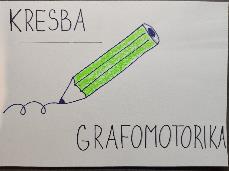 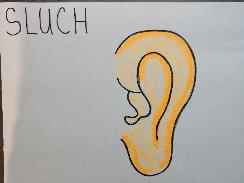 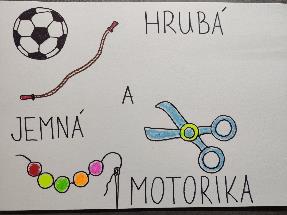 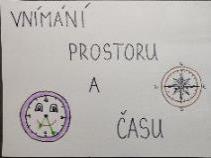 Co nás čeká????
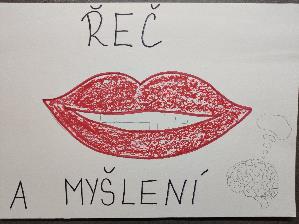 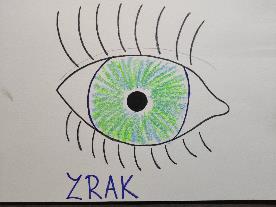 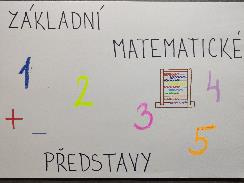 V následujících slidech naleznete:

 náměty, co si doma můžete s dětmi udělat dle svých možností a fantazie
 seznam pomůcek a materiálu, které k tomu budete potřebovat
 úkoly, které budete moci dělat rovnou na počítači nebo si je vytisknout a pracovat s nimi na papíře
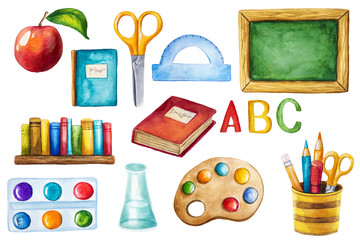 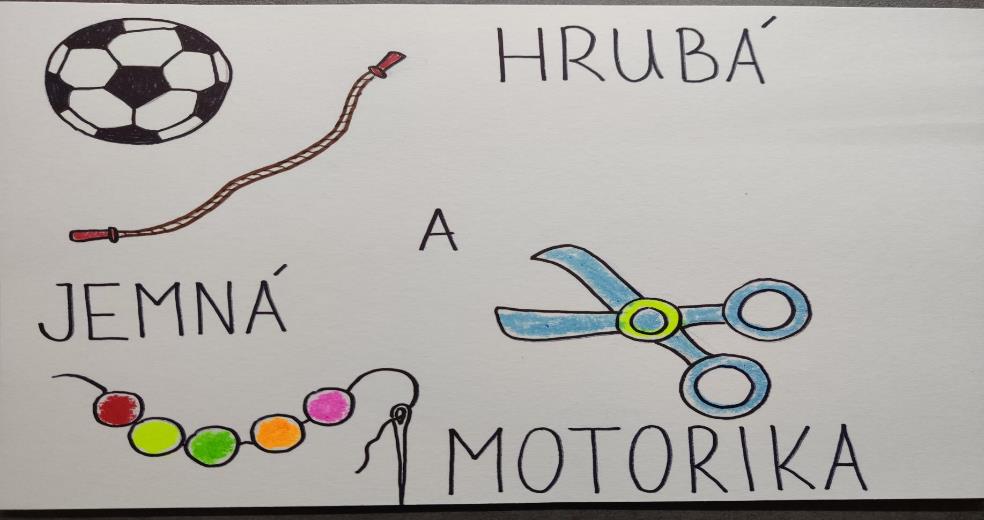 Budete potřebovat:
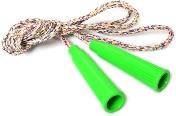 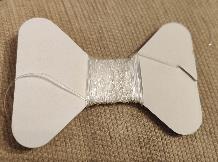 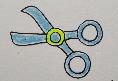 vlasec nebo nit
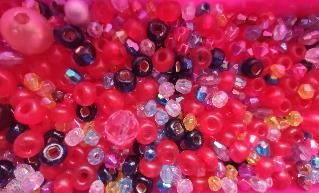 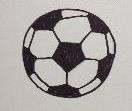 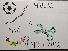 Přeskoky přes švihadlo…
Házení a chytání  míče
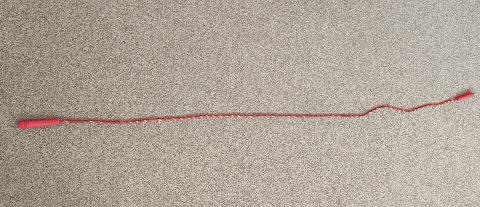 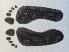 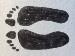 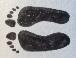 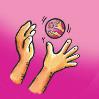 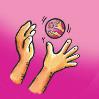 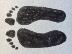 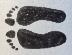 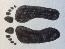 HRUBÁ MOTORIKA
snožmo
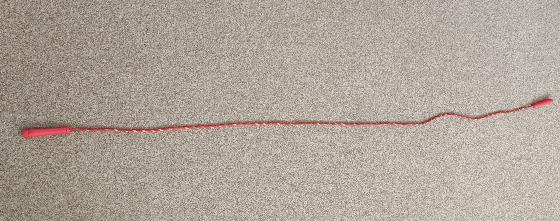 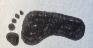 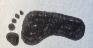 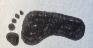 a
po jedné noze
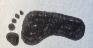 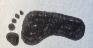 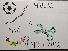 … navlékni si korálkový náramek
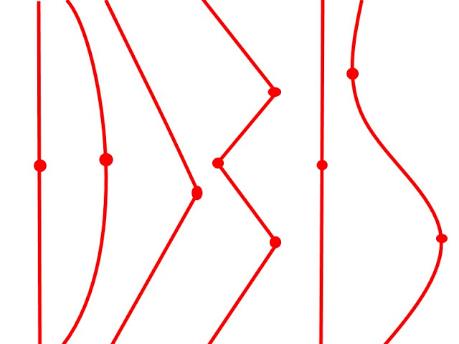 JEMNÁ MOTORIKA
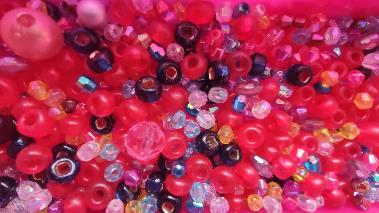 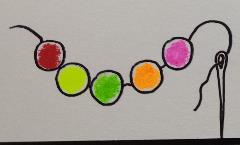 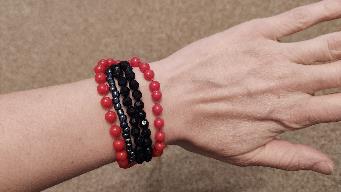 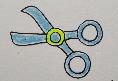 … nebo si vyzkoušej, jak ti jde práce s nůžkami
(soubor k vytisknutí)
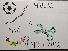 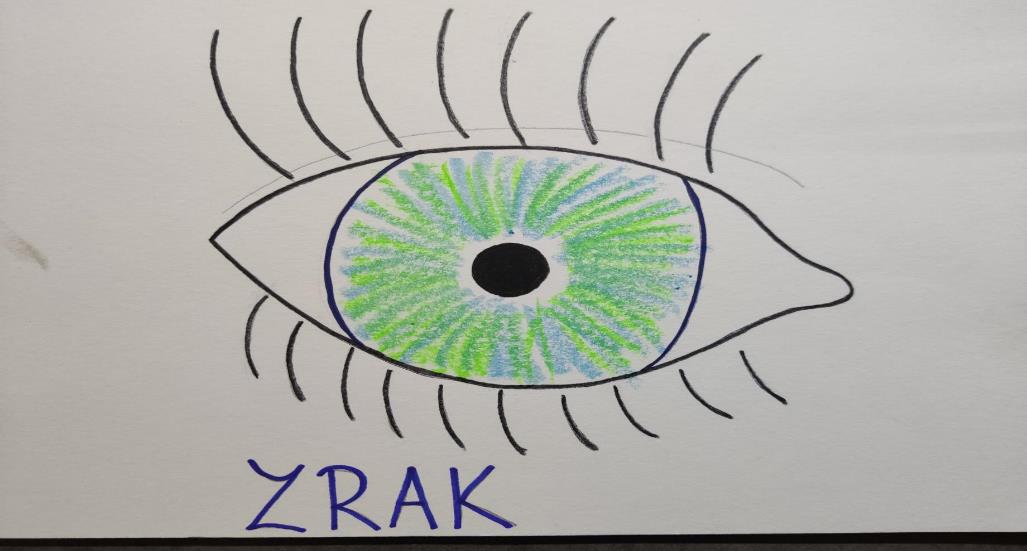 Jsou dvojice obrázků stejné ???
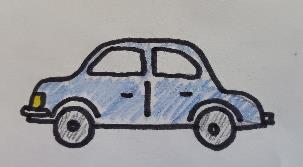 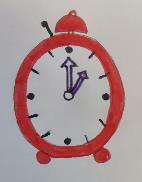 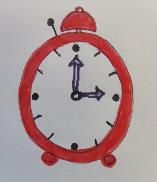 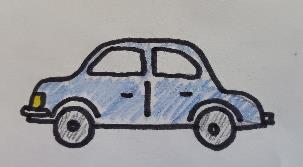 ANO
NE
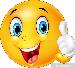 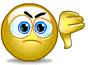 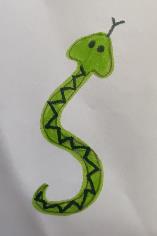 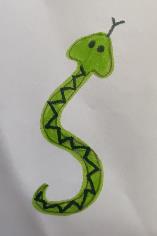 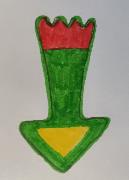 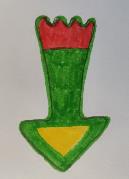 NE
NE
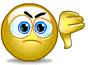 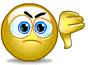 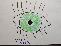 Teď si vezmi papír a zkus je namalovat …
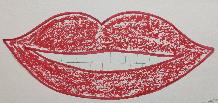 Zadařilo se???
Zapamatuješ si všechny obrázky?
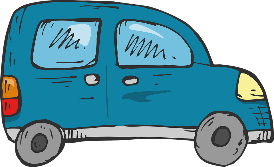 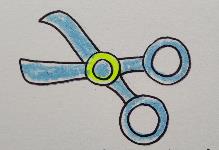 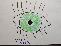 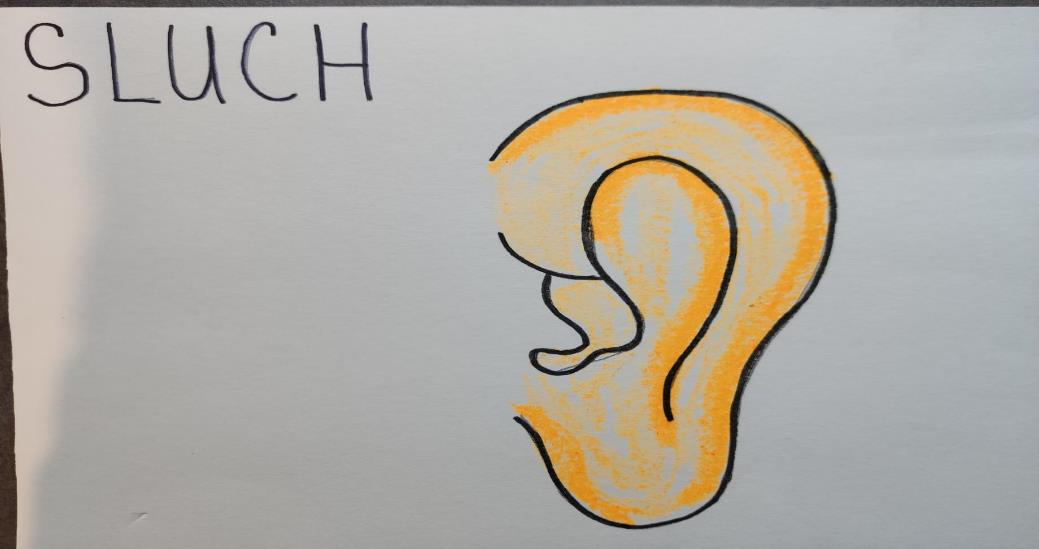 Zkus poznat, co vydává daný zvuk
2.
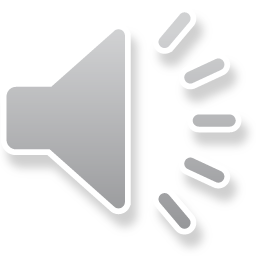 1.
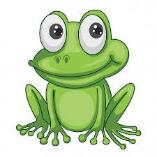 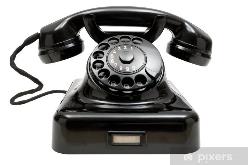 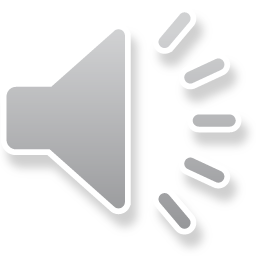 3.
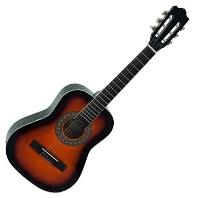 4.
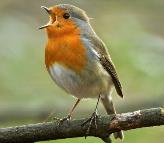 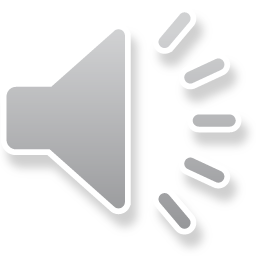 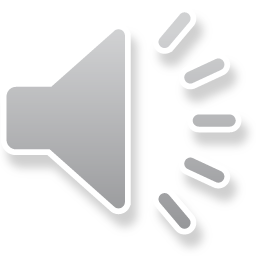 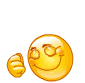 Slovo vytleskej a urči, kolikrát to bylo
Nyní urči u obrázků 1. hlásku
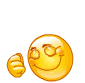 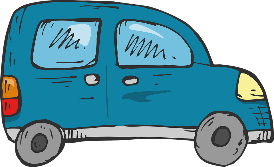 M
A
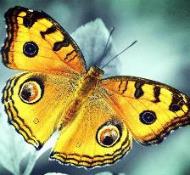 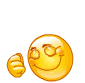 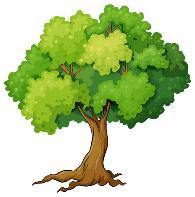 S
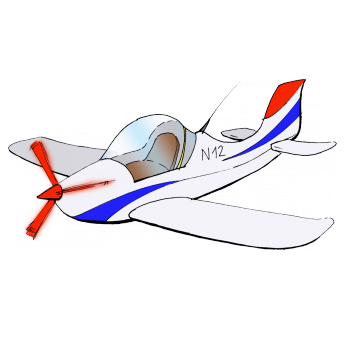 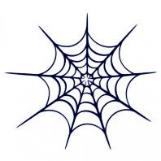 P
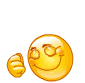 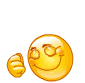 L
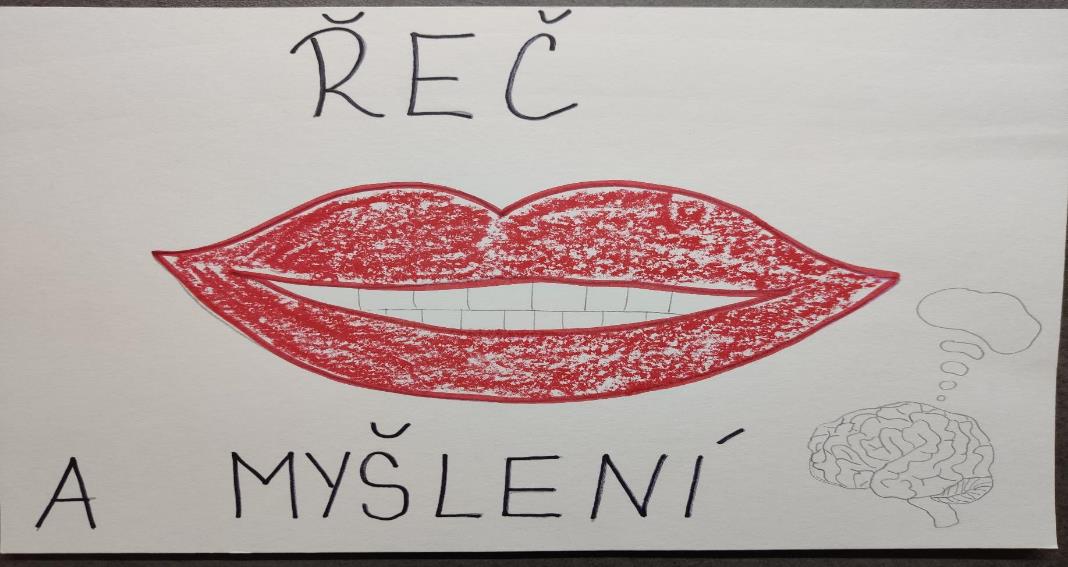 Zkus k sobě přiřadit slova, která se rýmují
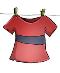 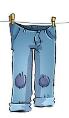 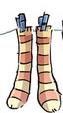 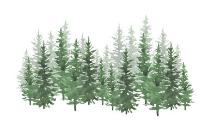 LES
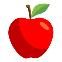 KLÍČ
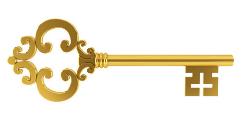 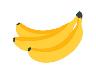 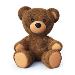 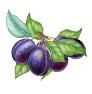 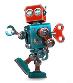 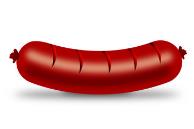 PÁREK
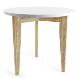 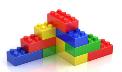 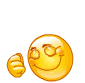 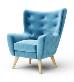 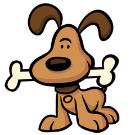 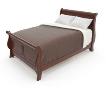 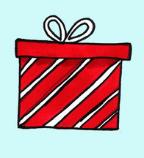 MÍČ
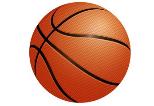 Dokážeš pojmenovat jednotlivé obrázky a určit k nim nadřazené pojmy?
PES
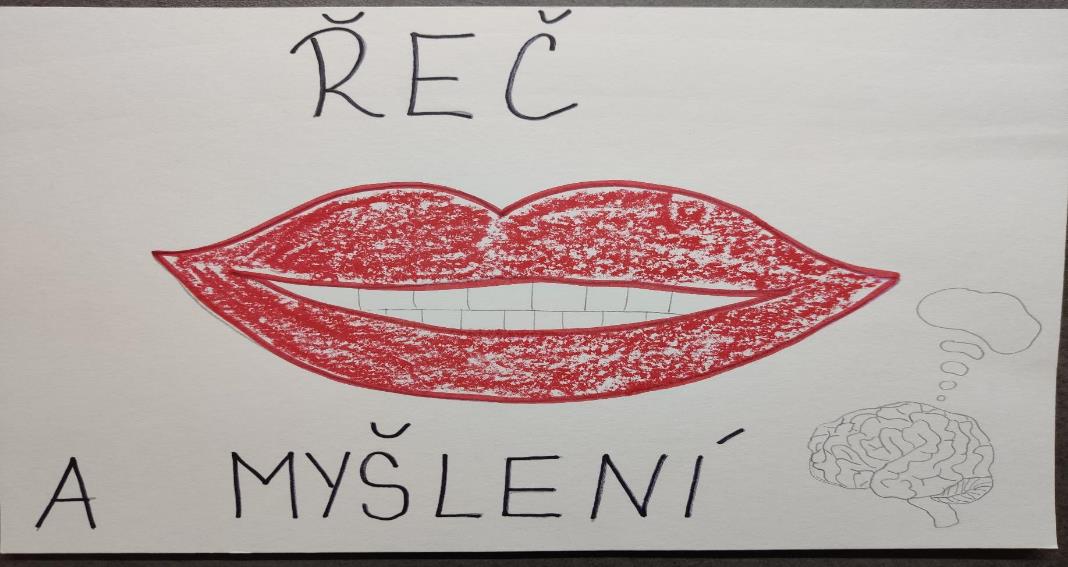 DÁREK
Vytvoř slova opačného významu
TLUSTÁ
…. ?
SLADKÉ
… ?
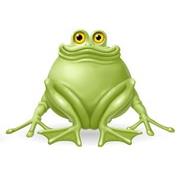 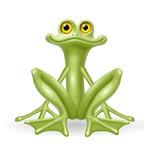 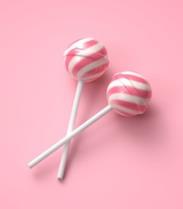 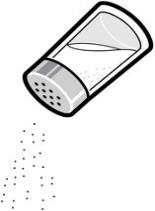 DEN
… ?
RYCHLÝ
… ?
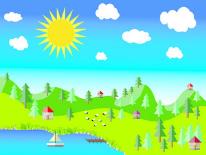 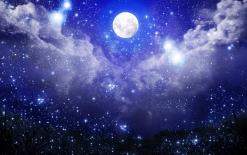 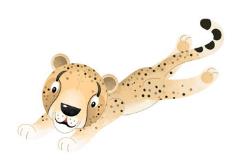 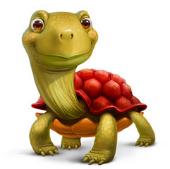 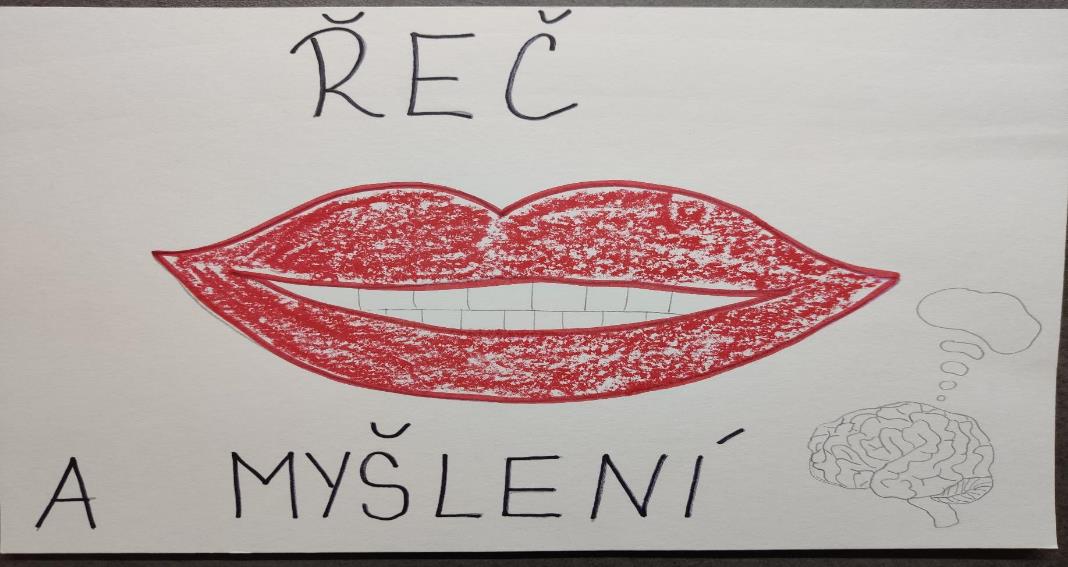 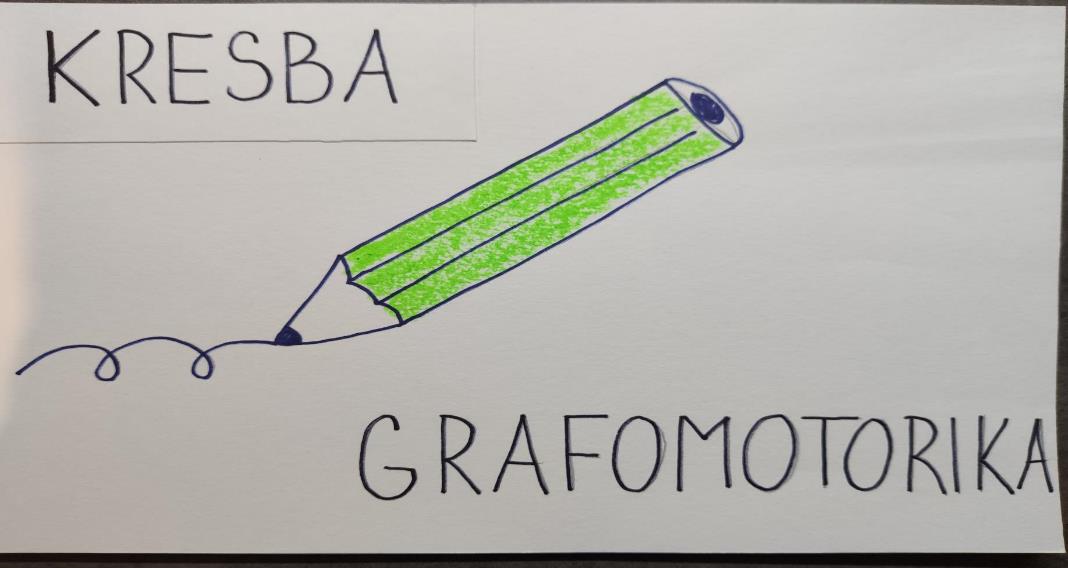 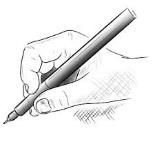 Sledujeme úchop, plynulost tahu, pozici ruky na stole, přítlak na tužku či pastelku…
Jednotlivé listy vytisknete otevřením tohoto okna …
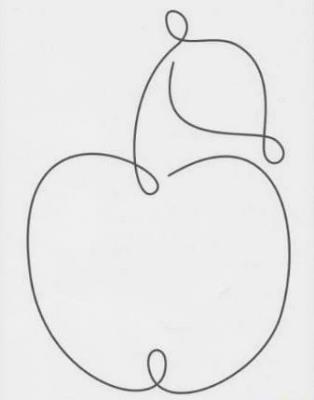 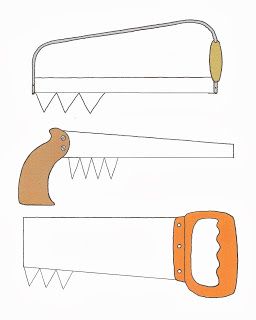 A nakonec nakresli postavu člověka…můžeš si vybrat kohokoliv z rodiny
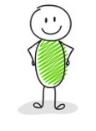 Obrázek jedním tahem- sledujeme plynulost tahu, nejde o přesnost
Dokresli pilám zuby…
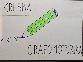 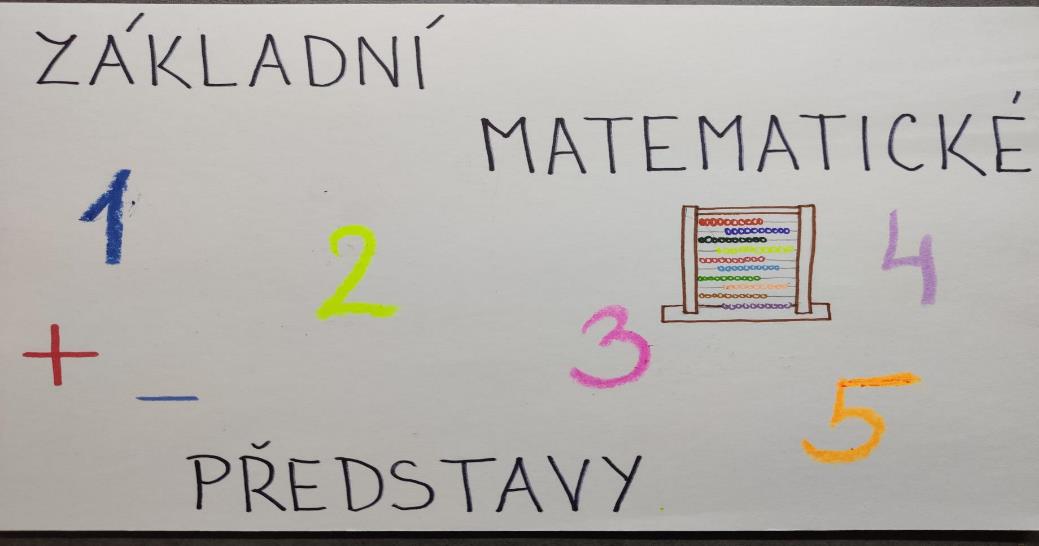 Poznáš jednotlivé tvary?
Zkus určit, na které straně je více tvarů
Teď si připrav kostky od lega a postav stejnou řadu, jako tady na obrázku.
… jakou mají barvu?
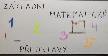 Máme tu řadu čísel od 1 do 10
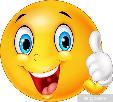 1
2
3
4
5
6
8
9
7
10
Nyní přiřaď číslo ke správnému počtu předmětů
5
… vloudila se nám tam ale chyba, najdeš ji???
9
4
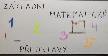 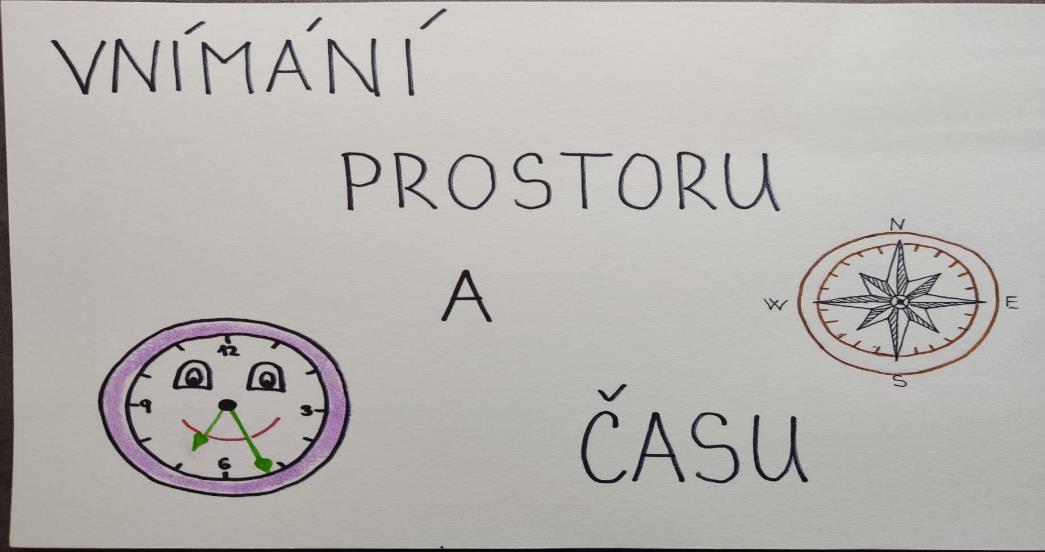 Podle instrukcí urči správný obrázek
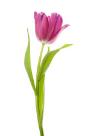 jsem obrázek UPROSTŘED
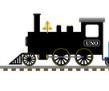 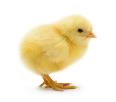 jsme obrázky VLEVO
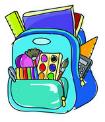 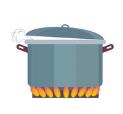 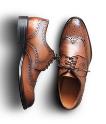 jsem obrázek 
DOLE UPROSTŘED
jsme obrázky DOLE
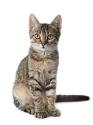 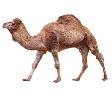 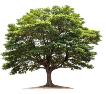 jsem obrázek 
VPRAVO NAHOŘE
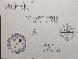 Už se na Vás, DĚTI, ve škole moc těšíme…
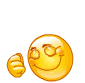 Tímto Vám děkuji za pozornost a čas, který jste tomu věnovali a doufám, že to alespoň částečně nahradilo chybějící část pro děti tak „očekávaného“ zápisu.
Mgr. Kristýna Haneflová
speciální pedagog
kristyna.haneflova@2zsjh.cz
Za případné ohlasy, dotazy či jakoukoliv zpětnou vazbu budu ráda.